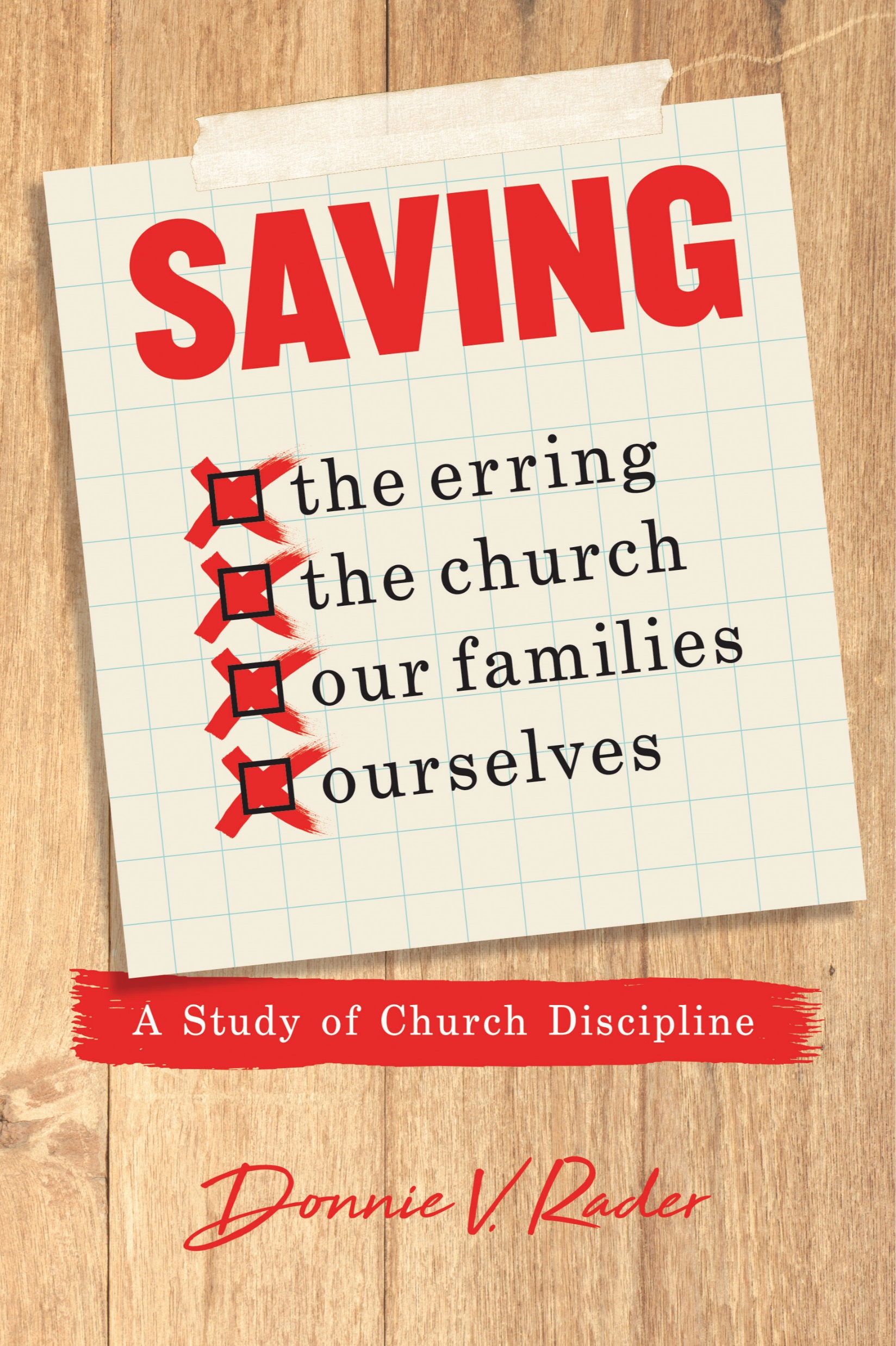 Discipline is not limited to “withdrawing”

English word “discipline”:

Word “discipline” as used in OT & NT
OT: 
NT:
1 Cor. 9:27 – discipline my body 
This is self discipline
Literally means to beat black and blue               (Thayer, 646)
MEV: “bring and keep my body under subjection”
NRSV: “punish my body and enslave it”
NET: “I subdue my body and make it a slave”
NCV: “I treat my body hard and make it a slave”
LBP: “Like an athlete I punish my body, treating it roughly, training it to do what it should, not what it wants to do.”
The Meaning of Discipline
Discipline is not limited to “withdrawing”

English word “discipline”:

Word “discipline” as used in OT & NT

Much of what we do in the service of God = discipline
Teaching
Studying 
Worship
Encouragement
The Meaning of Discipline
Saving the Erring, the Church, Our Families, and Ourselves
What is Discipline?
The Necessity of Discipline
The Meaning of Discipline
Two Kinds of Discipline
Instructive - Teaching
Word is to be taught to order our lives
Deut. 6:1-4
John 6:44-45
Titus 2:11-12
2 Tim. 3:16-17
1 Thess. 5:12
Exhort one another (Heb. 3:12-13)
Provoke one another to love and work (Heb. 10:24)
This is preventative in nature!
“To cut off the offender is good, to cure him is better, to prevent him from falling is best of all.”
Two Kinds of Discipline
Instructive – Teaching

Corrective
Necessary in the home                              (Prov. 22:15; Eph. 6:1-4; Heb. 12:5-12)
Necessary in government / society                          (Rom. 13:1-7)
Personal rebuke (Matt. 18:15-17)
Warning the unruly (1 Thess. 5:14)
Identifying the erring (Rom. 16:17)
Withdrawing (Matt. 18:17; 1 Cor. 5;                        2 Thess. 3)
Two Kinds of Discipline
Saving the Erring, the Church, Our Families, and Ourselves
What is Discipline?
The Necessity of Discipline
The Meaning of Discipline
Two Kinds of Discipline
The Means of Discipline
Public Instruction
Public teaching (Acts 20:7, 20)
Many sins are done in ignorance – public instruction informs and leads in right path.
Many correct their ways because of what they learn from public instruction.
The Means of Discipline
Public Instruction

Private Instruction & Exhortation
Private teaching (Acts 20:20; 18:26;               Gal. 6:1)
Men, women and young people can do                 (2 Tim. 2:2)
Individual teaching can meet specific needs
The Means of Discipline
Public Instruction

Private Instruction & Exhortation

Private Rebuke & Admonition
Personal offenses should be handled privately (Matt. 18:15-17; Luke 17:3)
This is an effort to keep a private matter a private matter
This form of discipline (if handled correctly) may never be known by any others!
The Means of Discipline
Public Instruction

Private Instruction & Exhortation

Private Rebuke & Admonition

Public Censure
Time for public rebuke                                      (Gal. 2:11-14; 1 Tim. 5:20)
Time when names need to be mentioned        (1 Tim. 1:18-20; 2 Tim. 2:17-18)
False teachers may need to be identified (Rom. 16:17)
The Means of Discipline
Public Instruction

Private Instruction & Exhortation

Private Rebuke & Admonition

Public Censure

Social Ostracism
Some are to be avoided (Rom. 16:17)
From some should turn away (2 Tim.3:1-5)
Some are to be rejected (Titus 3:10)
Some are not to be received (2 John 9-11)
Not to have company with withdrawn                  (1 Cor. 5:9-13; 2 Thess. 3:6-15)
The Means of Discipline